Лица, имеющие право на обращение
в орган регистрации прав с заявлением о государственном кадастровом учете и (или) государственной регистрации прав на недвижимое имущество
(иные лица)
С.В. Полин
Начальник отдела обеспечения ведения ЕГРН
Случаи осуществления ГКУ и ГРП
ОДНОВРЕМЕННО
Лица, по заявлению которых осуществляется ГКУ и ГРП
Содержание РЕШЕНИЙ
Образование земельного участка
для его продажи или предоставления в аренду путем проведения аукциона по инициативе уполномоченного органа
Пункт 3 статьи 39.11 Земельного кодекса РФ
Образование земельного участка
для его продажи или предоставления в аренду путем проведения аукциона по инициативе заинтересованных гражданина или юридического лица
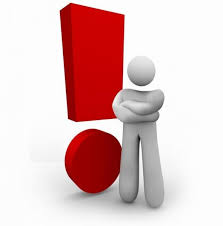 Пункт 4 статьи 39.11 Земельного кодекса РФ
Образование земельного участка
для его предоставления в собственность, аренду, постоянное
(бессрочное) пользование, безвозмездное пользование без проведения торгов
Статья 39.14 Земельного кодекса РФ
Иные лица,по заявлению которых осуществляется ГКУ и (или) ГРП
Случаи осуществления ГКУ без ГРП
Случаи осуществления ГКУ без ГРП
Лица, по заявлению которых осуществляется ГКУ без ГРП
Иные лица, по заявлению которых осуществляется ГКУ
Иные лица, по заявлению которых осуществляется ГКУ
Спасибо за внимание!